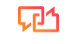 Ψηφιακά εργαλεία για τον επιχειρηματικό σχεδιασμό των ΜΜΕ
Παρέχεται από το CIJ
Δείκτης
Μονάδα 1.Εισαγωγή στον ψηφιακό επιχειρηματικό σχεδιασμό
Ενότητα 1.1. Τι είναι ο επιχειρηματικός σχεδιασμός και πώς μπορεί να είναι ψηφιακός;
Ενότητα 1.2 Ψηφιακά εργαλεία για επιχειρηματικό σχεδιασμό από τη συνάρτηση
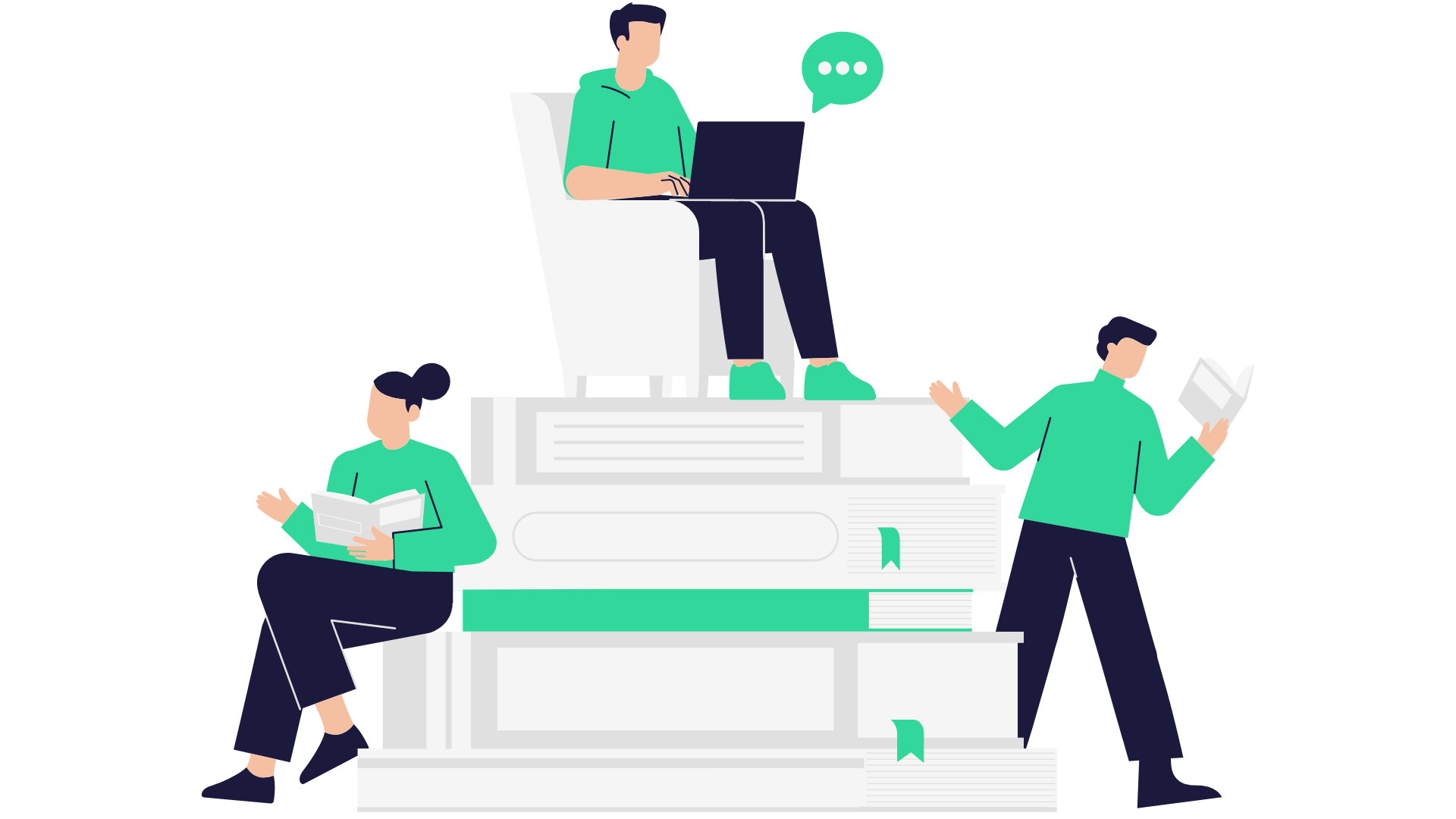 Μονάδα 2.Πώς μπορώ να διευθύνω μια επιχείρηση που βασίζεται σε δεδομένα και ποιος είναι ο αντίκτυπος;
Ενότητα 2.1 Ορισμός της βάσης δεδομένων και η σημασία τους στο πλαίσιο του επιχειρηματικού σχεδιασμού
Ενότητα 2.2 Επιλογή δεικτών για την παρακολούθηση δραστηριοτήτων που βασίζονται σε δεδομένα
Ενότητα 3.Ψηφιακά εργαλεία για επιχειρηματικό σχεδιασμό
Ενότητα 3.1. Ψηφιακά εργαλεία διαχείρισης
Ενότητα 3.2. Ψηφιακά εργαλεία επικοινωνίας και συνεργασίας
Ενότητα 3.3 Ψηφιακά εργαλεία για καταιγισμό ιδεών, δημιουργική σκέψη και καινοτομία
Στόχοι μάθησης
Στο τέλος αυτής της ενότητας, θα είστε σε θέση να:
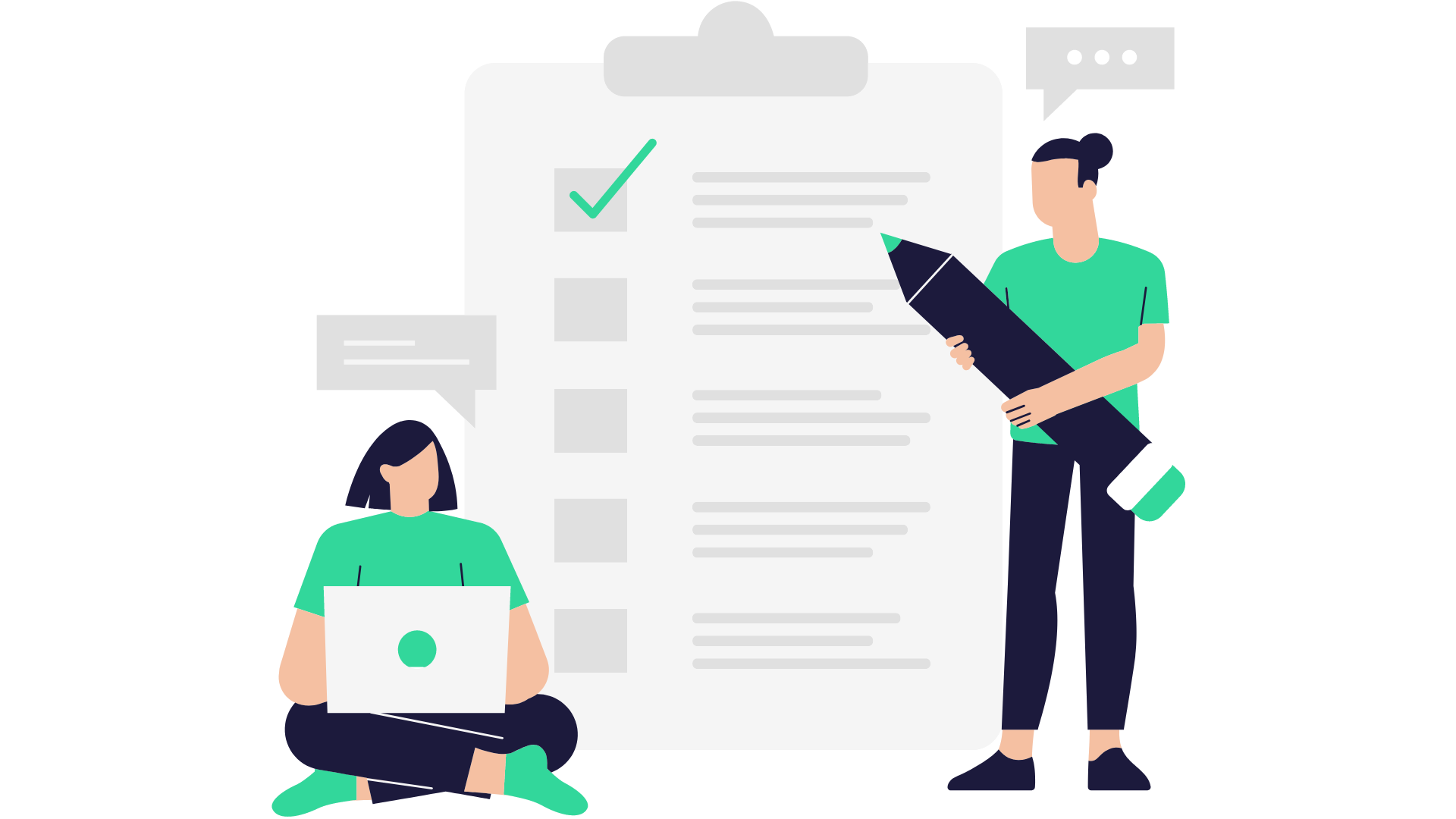 Να κατανοήσουν τις βασικές έννοιες και αρχές του ψηφιακού επιχειρηματικού σχεδιασμού
Να έχει γνώση σχετικά με την προσέγγιση βάσει δεδομένων και τα πλεονεκτήματά της
Να μπορείς να αποφασίζεις πότε και ποια ψηφιακά εργαλεία θα επικοινωνείς, να συνεργάζεσαι και να είσαι δημιουργικός
Ο επιχειρηματικός σχεδιασμός είναι μια διαδικασία διερεύνησης και κατανόησης του τρόπου λειτουργίας της επιχείρησης:
καθιέρωση εσωτερικών διαδικασιών
πιθανούς κινδύνους
εντοπισμός ευκαιριών
τον καθορισμό δεικτών για την αξιολόγηση του ποσοστού επιτυχίας του

Αυτή η διαδικασία καταλήγει σε ένα Επιχειρηματικό Σχέδιο το οποίο είναι ένα έγγραφο στο οποίο προσδιορίζεται, περιγράφεται και αναλύεται μια επιχειρηματική ευκαιρία ή μια επιχείρηση που βρίσκεται ήδη σε εξέλιξη, εξετάζοντας την τεχνική, οικονομική και οικονομική της σκοπιμότητα. Το Σχέδιο αναπτύσσει όλες τις διαδικασίες και στρατηγικές που είναι απαραίτητες προκειμένου να μετατραπεί η επιχειρηματική ευκαιρία σε πραγματικό επιχειρηματικό έργο.


Είναι σημαντικό για το MMSE να περάσει από τη διαδικασία δημιουργίας ενός επιχειρηματικού σχεδίου για να κατανοήσει πώς να καινοτομεί και να βελτιώσει τις διαδικασίες του.
1. Εισαγωγή στον ψηφιακό επιχειρηματικό σχεδιασμό
1.1 Τι είναι ο επιχειρηματικός σχεδιασμός και πώς μπορεί να είναι ψηφιακός;
Είναι σημαντικό για το MMSE να περάσει από τη διαδικασία δημιουργίας ενός επιχειρηματικού σχεδίου για να κατανοήσει πώς να καινοτομεί και να βελτιώσει τις διαδικασίες του.



Ένα ψηφιακό επιχειρηματικό σχέδιο αφορά τη δημιουργία ροής εργασιών, στόχων και πρακτικών προκειμένου η επιχείρηση να επεκτείνει τις επιχειρηματικές της δραστηριότητες στην ψηφιακή διάσταση. Για παράδειγμα, η πώληση προϊόντων ή υπηρεσιών σε ένα ηλεκτρονικό κατάστημα ή η χρήση ψηφιακών εργαλείων για την αντιμετώπιση εσωτερικών διαδικασιών, όπως η παραγγελία προμηθειών ή αποθέματος.
1. Εισαγωγή στον ψηφιακό επιχειρηματικό σχεδιασμό
1.1 Τι είναι ο επιχειρηματικός σχεδιασμός και πώς μπορεί να είναι ψηφιακός;
Ακολουθούν οι βέλτιστες πρακτικές που πρέπει να εφαρμόζονται κατά τη δημιουργία ενός επιχειρηματικού σχεδίου:
1. Εισαγωγή στον ψηφιακό επιχειρηματικό σχεδιασμό
1.1 Τι είναι ο επιχειρηματικός σχεδιασμός και πώς μπορεί να είναι ψηφιακός;
Υπάρχουν πολλά ψηφιακά εργαλεία που μπορούν να χρησιμοποιηθούν στη διαδικασία δημιουργίας ενός επιχειρηματικού σχεδίου καθώς και στην εκτέλεση εργασιών που σχετίζονται με τη διαχείριση.

Υπάρχει μια ποικιλία εργασιών που μπορούν να διευκολυνθούν από λογισμικά, εδώ θα οργανωθούν ανά κατηγορία:
1. Εισαγωγή στον ψηφιακό επιχειρηματικό σχεδιασμό
1.2 Ψηφιακά εργαλεία για επιχειρηματικό σχεδιασμό από τη συνάρτηση
1. Εισαγωγή στον ψηφιακό επιχειρηματικό σχεδιασμό
1.2 Ψηφιακά εργαλεία για επιχειρηματικό σχεδιασμό από τη συνάρτηση
Στο πλαίσιο της επιχείρησης, η "κατευθυνόμενη από δεδομένα" αναφέρεται σε μια προσέγγιση ή μια διαδικασία λήψης αποφάσεων που βασίζεται σε μεγάλο βαθμό σε δεδομένα και πραγματικές πληροφορίες για να καθοδηγήσει και να υποστηρίξει επιχειρηματικές στρατηγικές, λειτουργίες και λήψη αποφάσεων. Αυτό σημαίνει ότι οι οργανισμοί δίνουν προτεραιότητα στη συλλογή, ανάλυση και ερμηνεία δεδομένων για να ενημερώσουν τις επιλογές και τις ενέργειές τους αντί να βασίζονται αποκλειστικά στη διαίσθηση ή τις προηγούμενες πρακτικές.
2. Πώς μπορώ να διευθύνω μια επιχείρηση που βασίζεται σε δεδομένα και ποιος είναι ο αντίκτυπος;
2.1 Ορισμός της βάσης δεδομένων και η σημασία τους στο πλαίσιο του επιχειρηματικού σχεδιασμού
Ακολουθούν οι βασικές πτυχές της προσέγγισης βάσει δεδομένων:

Συλλογή δεδομένων: Συγκέντρωση σχετικών και ακριβών δεδομένων από διάφορες πηγές, όπως σχόλια πελατών, έρευνα αγοράς, στοιχεία πωλήσεων, αναλυτικά στοιχεία ιστότοπου και άλλα.

Ανάλυση δεδομένων: Χρήση εργαλείων και τεχνικών ανάλυσης δεδομένων για την επεξεργασία και την εξαγωγή σημαντικών πληροφοριών από τα δεδομένα που συλλέγονται. Αυτό μπορεί να περιλαμβάνει τον εντοπισμό προτύπων, τάσεων, συσχετισμών και ανωμαλιών στα δεδομένα.

Ενημερωμένη Λήψη Αποφάσεων: Χρήση των γνώσεων που αποκτήθηκαν από την ανάλυση δεδομένων για τη λήψη τεκμηριωμένων και τεκμηριωμένων αποφάσεων. Αυτό μπορεί να περιλαμβάνει στρατηγικές αποφάσεις που σχετίζονται με την ανάπτυξη προϊόντων, το μάρκετινγκ, την τιμολόγηση και την κατανομή πόρων.
2. Πώς μπορώ να διευθύνω μια επιχείρηση που βασίζεται σε δεδομένα και ποιος είναι ο αντίκτυπος;
2.1 Ορισμός της βάσης δεδομένων και η σημασία τους στο πλαίσιο του επιχειρηματικού σχεδιασμού
Συνεχής βελτίωση: Συνεχής παρακολούθηση και αξιολόγηση επιχειρηματικών διαδικασιών και αποτελεσμάτων χρησιμοποιώντας δεδομένα, με στόχο τη βελτιστοποίηση της απόδοσης, τη μείωση της αναποτελεσματικότητας και τον εντοπισμό ευκαιριών για ανάπτυξη.

Εξατομίκευση: Αξιοποίηση δεδομένων πελατών για τη δημιουργία εξατομικευμένων εμπειριών και προσφορών, όπως στοχευμένες καμπάνιες μάρκετινγκ ή προσαρμοσμένες προτάσεις προϊόντων.

Μείωση κινδύνου: Αξιολόγηση και διαχείριση επιχειρηματικών κινδύνων με ανάλυση δεδομένων για τον εντοπισμό πιθανών απειλών και τρωτών σημείων.

Μετρήσεις απόδοσης: Καθιέρωση βασικών δεικτών απόδοσης (KPI) και χρήση δεδομένων για την παρακολούθηση της προόδου, τη μέτρηση της επιτυχίας και τον καθορισμό σημείων αναφοράς για βελτίωση.

Ικανότητα προσαρμογής: Είναι ευέλικτο και ανταποκρίνεται στις μεταβαλλόμενες συνθήκες της αγοράς και στις προτιμήσεις των πελατών με βάση τις πληροφορίες δεδομένων, επιτρέποντας γρήγορες προσαρμογές στις επιχειρηματικές στρατηγικές.
2. Πώς μπορώ να διευθύνω μια επιχείρηση που βασίζεται σε δεδομένα και ποιος είναι ο αντίκτυπος;
2.1 Ορισμός της βάσης δεδομένων και η σημασία τους στο πλαίσιο του επιχειρηματικού σχεδιασμού
Επιλέγοντας το σωστό δείκτες η παρακολούθηση σε μια επιχείρηση που βασίζεται σε δεδομένα είναι ζωτικής σημασίας για την αποτελεσματική μέτρηση της απόδοσης και τη λήψη τεκμηριωμένων αποφάσεων.

Οι συγκεκριμένοι δείκτες που θα επιλέξετε θα εξαρτηθούν από τους στόχους της επιχείρησής σας, τον κλάδο και τα δεδομένα που έχετε διαθέσιμα. Ακολουθούν 10 βήματα που θα σας βοηθήσουν να επιλέξετε τους κατάλληλους δείκτες:
2. Πώς μπορώ να διευθύνω μια επιχείρηση που βασίζεται σε δεδομένα και ποιος είναι ο αντίκτυπος;
2.2 Επιλογή δεικτών για την παρακολούθηση δραστηριοτήτων που βασίζονται σε δεδομένα
Καθορίστε τους Επιχειρηματικούς Στόχους σας
Κατανοήστε τους βασικούς τομείς απόδοσης σας
Προσδιορισμός βασικών δεικτών απόδοσης (KPI)
Δώστε προτεραιότητα στους KPI
Εξασφάλιση διαθεσιμότητας δεδομένων
Θέστε στόχους
Παρακολουθήστε τακτικά
Χρησιμοποιήστε δεδομένα για να οδηγήσετε τη λήψη αποφάσεων
Προσαρμόστε όπως χρειάζεται
Επικοινωνήστε και ευθυγραμμίστε
2. Πώς μπορώ να διευθύνω μια επιχείρηση που βασίζεται σε δεδομένα και ποιος είναι ο αντίκτυπος;
2.2 Επιλογή δεικτών για την παρακολούθηση δραστηριοτήτων που βασίζονται σε δεδομένα
Τα ψηφιακά εργαλεία διαχείρισης έχουν γίνει απαραίτητα για τον εξορθολογισμό των διαδικασιών, τη βελτίωση της αποτελεσματικότητας και τη λήψη αποφάσεων βάσει δεδομένων σε διάφορες πτυχές της διαχείρισης επιχειρήσεων και έργων. Ακολουθούν ορισμένα ψηφιακά εργαλεία και λύσεις λογισμικού που χρησιμοποιούνται συνήθως στη διαχείριση:
3. Ψηφιακά εργαλεία για επιχειρηματικό σχεδιασμό
3.1. Ψηφιακά εργαλεία διαχείρισης
3. Ψηφιακά εργαλεία για επιχειρηματικό σχεδιασμό
3.1. Ψηφιακά εργαλεία διαχείρισης
Αποτελεσματική επικοινωνία και συνεργασίαείναι απαραίτητες για τις επιχειρήσεις και τις ομάδες ώστε να εργάζονται αποτελεσματικά, ειδικά στη σημερινή ψηφιακή εποχή. Εδω είναι μερικά :

1. Χαλαρός: Μια πλατφόρμα ανταλλαγής μηνυμάτων για ομαδική επικοινωνία σε πραγματικό χρόνο. Υποστηρίζει κανάλια, άμεσα μηνύματα, κοινή χρήση αρχείων και ενσωματώσεις με διάφορα άλλα εργαλεία και υπηρεσίες.

2. Microsoft Teams: Μέρος της σουίτας Microsoft 365, το Teams προσφέρει συνομιλία, τηλεδιάσκεψη, κοινή χρήση αρχείων και ενσωμάτωση με εφαρμογές του Microsoft Office.

3. Ζουμ: Ένα ευρέως χρησιμοποιούμενο εργαλείο τηλεδιάσκεψης για τη φιλοξενία συσκέψεων, διαδικτυακών σεμιναρίων και εικονικών εκδηλώσεων. Περιλαμβάνει επίσης λειτουργίες συνομιλίας και κοινής χρήσης οθόνης.

4. Google Workspace(πρώην G Suite): Η σουίτα εργαλείων συνεργασίας και παραγωγικότητας της Google, όπως το Gmail, το Google Drive, τα Έγγραφα Google, τα Φύλλα Google και το Google Meet.

5. Ασάνα: Ένα εργαλείο διαχείρισης έργου και εργασιών που περιλαμβάνει επίσης λειτουργίες για ομαδική συνεργασία και επικοινωνία, βοηθώντας τις ομάδες να παραμείνουν οργανωμένες.

6. Trello: Ένα οπτικό εργαλείο διαχείρισης έργων που χρησιμοποιεί πίνακες, λίστες και κάρτες για να βοηθήσει τις ομάδες να διαχειρίζονται εργασίες και έργα συνεργατικά.

7. Έννοια: Ένα ευέλικτο εργαλείο χώρου εργασίας που συνδυάζει χαρακτηριστικά λήψης σημειώσεων, διαχείρισης έργου και συνεργασίας. Επιτρέπει στις ομάδες να δημιουργούν wiki, βάσεις δεδομένων και πολλά άλλα.

8. Basecamp: Ένα εργαλείο διαχείρισης έργου και ομαδικής συνεργασίας με λειτουργίες όπως λίστες υποχρεώσεων, κοινή χρήση αρχείων, πίνακες μηνυμάτων και προγραμματισμός.
3. Ψηφιακά εργαλεία για επιχειρηματικό σχεδιασμό
3.2. Ψηφιακά εργαλεία επικοινωνίας και συνεργασίας
9. Μίρο: Μια διαδικτυακή πλατφόρμα συνεργασίας λευκού πίνακα για καταιγισμό ιδεών, οπτικοποίηση ιδεών και εργασία σε διαγράμματα και γραφήματα.

10. Τζίρα: Ένα εργαλείο διαχείρισης έργου και παρακολούθησης ζητημάτων σχεδιασμένο για ομάδες ανάπτυξης λογισμικού. Βοηθά στη διαχείριση εργασιών, στην παρακολούθηση προβλημάτων και στη συνεργασία σε έργα.

11. Δευτέρα.com: Ένα λειτουργικό σύστημα εργασίας που προσφέρει δυνατότητες για διαχείριση έργων και ροής εργασιών, παρακολούθηση εργασιών και ομαδική συνεργασία.
12. Dropbox: Μια πλατφόρμα αποθήκευσης και κοινής χρήσης αρχείων που βασίζεται σε σύννεφο που επιτρέπει στις ομάδες να συνεργάζονται σε έγγραφα και να μοιράζονται αρχεία με ασφάλεια.

13. Συμβολή: Ένα εργαλείο συνεργασίας από την Atlassian, έχει σχεδιαστεί για τη δημιουργία, την κοινή χρήση και τη συνεργασία σε τεκμηρίωση, σχέδια έργων και βάσεις γνώσεων.

14. Yammer: Ένα εταιρικό κοινωνικό δίκτυο που επιτρέπει στους υπαλλήλους να επικοινωνούν, να συνεργάζονται και να μοιράζονται πληροφορίες σε έναν οργανισμό.

15. Mattermost: Μια πλατφόρμα ανταλλαγής μηνυμάτων ομάδας ανοιχτού κώδικα που προσφέρει ασφαλή, αυτο-φιλοξενούμενα μηνύματα για ομάδες και οργανισμούς.

16. Διχόνοια: Αρχικά σχεδιασμένο για παίκτες, το Discord χρησιμοποιείται πλέον για ομαδική επικοινωνία και συνεργασία με λειτουργίες συνομιλίας φωνής, βίντεο και κειμένου.

17. Χαλαρές εναλλακτικές: Υπάρχουν αρκετές εναλλακτικές εφαρμογές ανταλλαγής μηνυμάτων ομάδας όπως το Mattermost, το Rocket.Chat και το Riot.im που προσφέρουν επιλογές αυτο-φιλοξενίας και ανοιχτού κώδικα για ομαδική επικοινωνία.

18. Skype για επιχειρήσεις(τώρα μέρος του Microsoft Teams): Ένα εργαλείο επικοινωνίας με δυνατότητες ανταλλαγής άμεσων μηνυμάτων, φωνής και τηλεδιάσκεψης, κυρίως για επαγγελματική χρήση.
3. Ψηφιακά εργαλεία για επιχειρηματικό σχεδιασμό
3.2. Ψηφιακά εργαλεία επικοινωνίας και συνεργασίας
Τα ψηφιακά εργαλεία είναι ζωτικής σημασίας για να διατηρηθεί η ροή της καινοτομίας και των ιδεών μέσα σε μια ομάδα για την ανταλλαγή ιδεών, τη δημιουργική σκέψη και την καινοτομία. Ακολουθεί μια λίστα με εργαλεία χρήσιμα για αυτήν την εργασία:

MindMeister:Ένα δημοφιλές διαδικτυακό εργαλείο χαρτογράφησης μυαλού που επιτρέπει τη συλλογική ανταλλαγή ιδεών. Μπορείτε να δημιουργήσετε και να οργανώσετε ιδέες οπτικά, να προσθέσετε σημειώσεις και να μοιραστείτε τους χάρτες του μυαλού σας με άλλους σε πραγματικό χρόνο.

XMind:Ένα ευέλικτο λογισμικό χαρτογράφησης νου και καταιγισμού ιδεών που προσφέρει διάφορα πρότυπα και δυνατότητες για δημιουργία ιδεών, οργάνωση και παρουσίαση.

Coggle:Ένα απλό στη χρήση διαδικτυακό εργαλείο χαρτογράφησης μυαλού που επιτρέπει τη συνεργασία σε πραγματικό χρόνο με τα μέλη της ομάδας. Είναι εξαιρετικό για τη σύλληψη και τη δόμηση ιδεών.

Miro:Μια πλατφόρμα ψηφιακού λευκού πίνακα που είναι εξαιρετική για συλλογικό καταιγισμό ιδεών και οπτική σκέψη. Προσφέρει διάφορα πρότυπα και ενσωματώσεις με άλλα εργαλεία.

Stormboard:Μια πλατφόρμα ανταλλαγής ιδεών και συνεργασίας σε πραγματικό χρόνο που μιμείται τη διαδικασία τοποθέτησης αυτοκόλλητων σημειώσεων σε έναν τοίχο. Είναι ιδανικό για απομακρυσμένες συνεδρίες ομαδικού καταιγισμού ιδεών.

Ideaflip:Ένα οπτικό εργαλείο διαχείρισης ιδεών και ιδεών που σας βοηθά να καταγράψετε, να οργανώσετε και να ιεραρχήσετε ιδέες χρησιμοποιώντας μια απλή διεπαφή μεταφοράς και απόθεσης.

Bubbl.us:Ένα εύχρηστο εργαλείο χαρτογράφησης μυαλού που βασίζεται στον ιστό που επιτρέπει γρήγορο καταιγισμό ιδεών και οργάνωση ιδεών σε μια ιεραρχική δομή.

Padlet:Ένας ευέλικτος ψηφιακός πίνακας ανακοινώσεων που μπορεί να χρησιμοποιηθεί για συλλογικό καταιγισμό ιδεών, ανταλλαγή ιδεών και οπτική οργάνωση. Μπορείτε να προσθέσετε διάφορους τύπους περιεχομένου, όπως κείμενο, εικόνες και συνδέσμους.
3. Ψηφιακά εργαλεία για επιχειρηματικό σχεδιασμό
3.3 Ψηφιακά εργαλεία για καταιγισμό ιδεών, δημιουργική σκέψη και καινοτομία
Trello:Αν και είναι κυρίως εργαλείο διαχείρισης έργου, η διεπαφή που βασίζεται σε κάρτες του Trello μπορεί να προσαρμοστεί για ανταλλαγή ιδεών και οργάνωση ιδεών χρησιμοποιώντας πίνακες, λίστες και κάρτες.

Ideaboardz:Ένα διαδικτυακό εργαλείο συλλογικής ανταλλαγής ιδεών που επιτρέπει στους συμμετέχοντες να προσθέτουν και να υπερψηφίζουν ιδέες. Είναι εξαιρετικό για τη συλλογή πληροφοριών και σχολίων από μια ομάδα.

Lucidspark:Μια πλατφόρμα εικονικού πίνακα που υποστηρίζει καταιγισμό ιδεών και συνεργασία σε πραγματικό χρόνο. Προσφέρει χαρακτηριστικά όπως αυτοκόλλητες σημειώσεις, εργαλεία σχεδίασης και πρότυπα.

Conceptboard:Μια οπτική πλατφόρμα συνεργασίας σχεδιασμένη για καταιγισμό ιδεών, οπτικοποίηση ιδεών και σχεδιασμό έργου. Είναι υπέροχο για απομακρυσμένες ομάδες.

Πίνακες Zoho:Ένα διαδικτυακό εργαλείο λευκού πίνακα που επιτρέπει συλλογικό καταιγισμό ιδεών και ζωγραφική. Ενσωματώνεται με άλλες εφαρμογές Zoho για απρόσκοπτη ροή εργασίας.

Λογισμικό διαχείρισης ιδεών και καινοτομίας:Πλατφόρμες όπως το IdeaScale και το Brightidea έχουν σχεδιαστεί ειδικά για τη λήψη και τη διαχείριση ιδεών για καινοτομία.

Συνεργατικοί συντάκτες εγγράφων:Εργαλεία όπως τα Έγγραφα Google, το Microsoft 365 και το Quip μπορούν επίσης να χρησιμοποιηθούν για συλλογικό καταιγισμό ιδεών δημιουργώντας κοινόχρηστα έγγραφα όπου τα μέλη της ομάδας μπορούν να εισάγουν και να επεξεργάζονται ιδέες.
3. Ψηφιακά εργαλεία για επιχειρηματικό σχεδιασμό
3.3 Ψηφιακά εργαλεία για καταιγισμό ιδεών, δημιουργική σκέψη και καινοτομία
Ανακεφαλαίωση
Στο πλαίσιο του επιχειρηματικού σχεδιασμού, το να είναι κανείς με γνώμονα τα δεδομένα σημαίνει τη χρήση δεδομένων και αναλυτικών στοιχείων για την καθοδήγηση της λήψης αποφάσεων και της ανάπτυξης στρατηγικής. Περιλαμβάνει τη συλλογή, ανάλυση και ερμηνεία σχετικών δεδομένων για τη λήψη τεκμηριωμένων επιλογών που οδηγούν στην ανάπτυξη και την επιτυχία της επιχείρησης.
Ο ψηφιακός επιχειρηματικός σχεδιασμός αξιοποιεί την τεχνολογία για τον εξορθολογισμό των διαδικασιών, τη λήψη αποφάσεων βάσει δεδομένων και τη βελτίωση της συνολικής επιχειρηματικής αποδοτικότητας και απόδοσης σε διάφορες λειτουργίες.
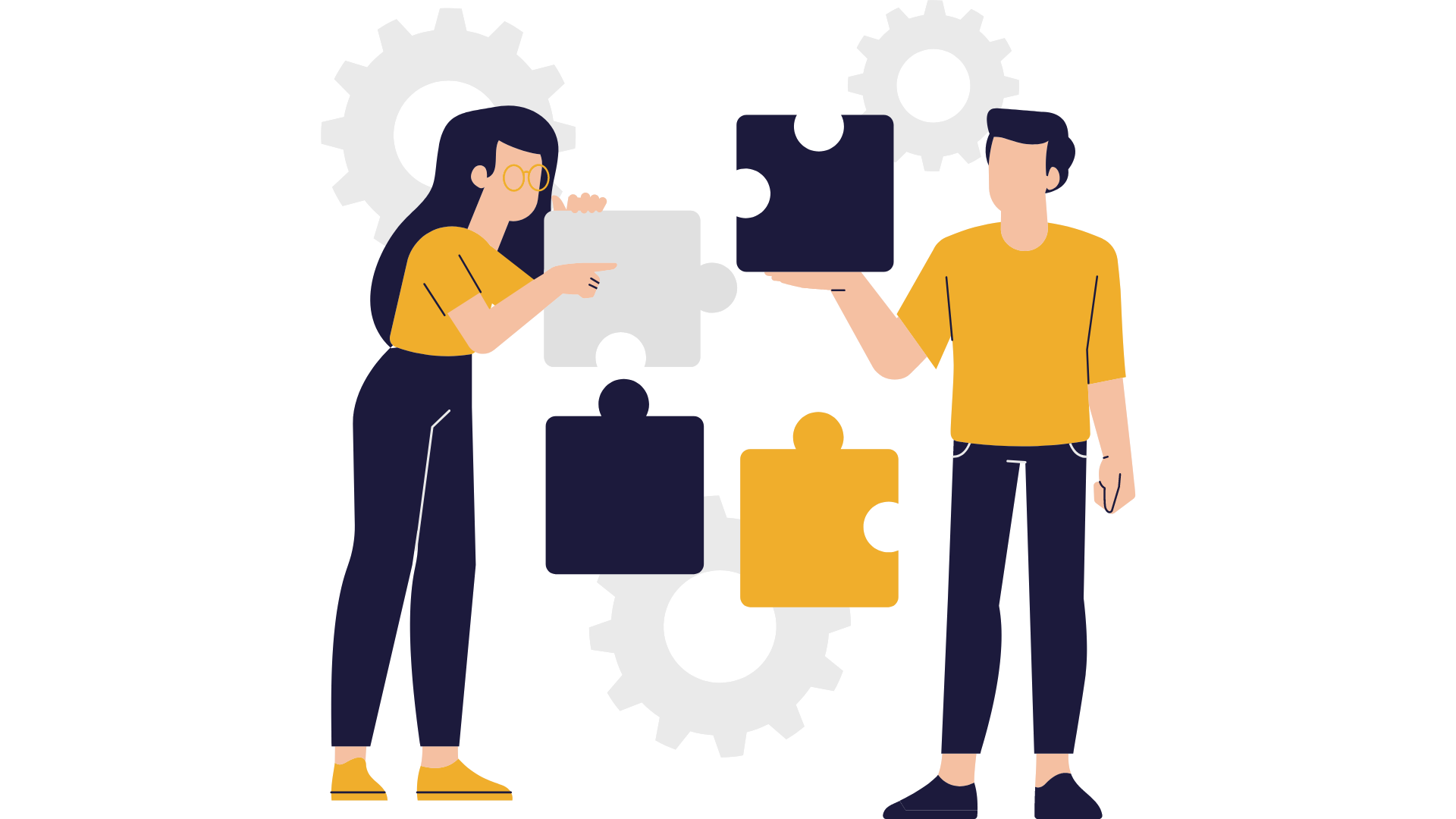 Τα ψηφιακά εργαλεία διαδραματίζουν κεντρικό ρόλο στην ενίσχυση του επιχειρηματικού σχεδιασμού διευκολύνοντας τη διαχείριση, την επικοινωνία, τη συνεργασία, τον καταιγισμό ιδεών, τη δημιουργική σκέψη και την καινοτομία.
Η επιλογή των σωστών δεικτών για την παρακολούθηση δραστηριοτήτων που βασίζονται σε δεδομένα είναι κρίσιμης σημασίας. Αυτοί οι δείκτες θα πρέπει να επιλέγονται προσεκτικά, να ευθυγραμμίζονται με τους επιχειρηματικούς σας στόχους και να είναι ικανοί να παρέχουν ουσιαστικές πληροφορίες. Ο αντίκτυπος αυτής της προσέγγισης που βασίζεται σε δεδομένα είναι η βελτίωση της λήψης αποφάσεων, η αυξημένη αποτελεσματικότητα και το ανταγωνιστικό πλεονέκτημα στο επιχειρηματικό τοπίο.
Ευχαριστώ!
Συνεχίστε να μαθαίνετε στοwww.digital-dream-lab.eu